THE INCREDIBLE HUD
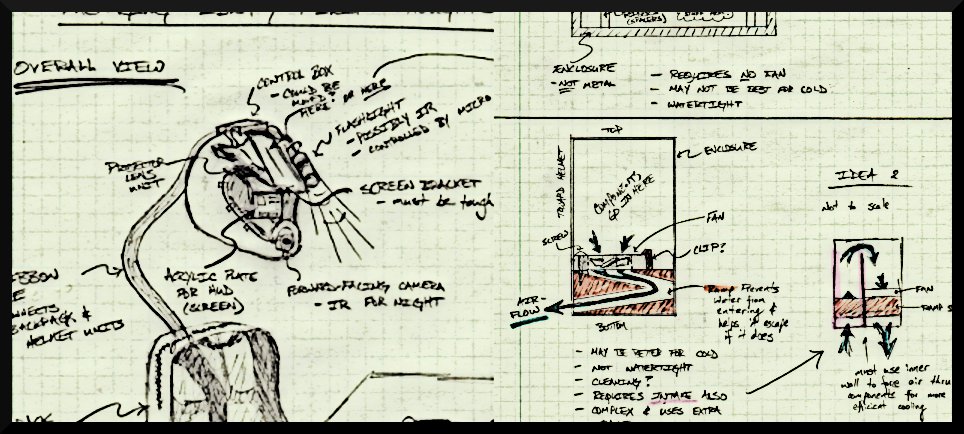 ADITYA B. BRANDON G. MARCELO L. NIKHIL S.
PSSCs
An ability to display critical system information via a heads-up-display (HUD)
 An ability to measure telemetry information (speed, acceleration, temperature, and GPS) and store it to flash memory. 
 An ability to maintain portability through the use of a rechargeable battery system 
An ability to enable/disable important features within the display (full information, minimal, on/off). 
 An ability to plot recorded GPS data on a map while overlaying telemetry information on a computer.
ADITYA B. BRANDON G. MARCELO L. NIKHIL S.
Custom PCB
Thermometer (LM335A)
GPS module (Copernicus)
Accelerometer (MMA7361)
Tx
Rx
10-bit ATD x1
Microcontroller (PIC32MX564F128L)
10-bit ATD x3
UART x1
UART
Vcc
FA1117 Linear Regulator
Power only
USB
RS-232
USB
Pico Projector
Atom Motherboard	
(eBOX510-820-FL)
Block Diagram
Video Signal
VGA
Power
Flash Memory
USB
Data
Power
Webcam
USB
Data
5V DC IN
Custom PCB
LM2596  Switching Regulator
7.4V 5000mAh Li-Po Battery
PSSCs
An ability to display critical system information via a heads-up-display (HUD)
 An ability to measure telemetry information (speed, acceleration, temperature, and GPS) and store it to flash memory. 
 An ability to maintain portability through the use of a rechargeable battery system 
An ability to enable/disable important features within the display (full information, minimal, on/off). 
 An ability to plot recorded GPS data on a map while overlaying telemetry information on a computer.
ADITYA B. BRANDON G. MARCELO L. NIKHIL S.
Backpack Unit PCB
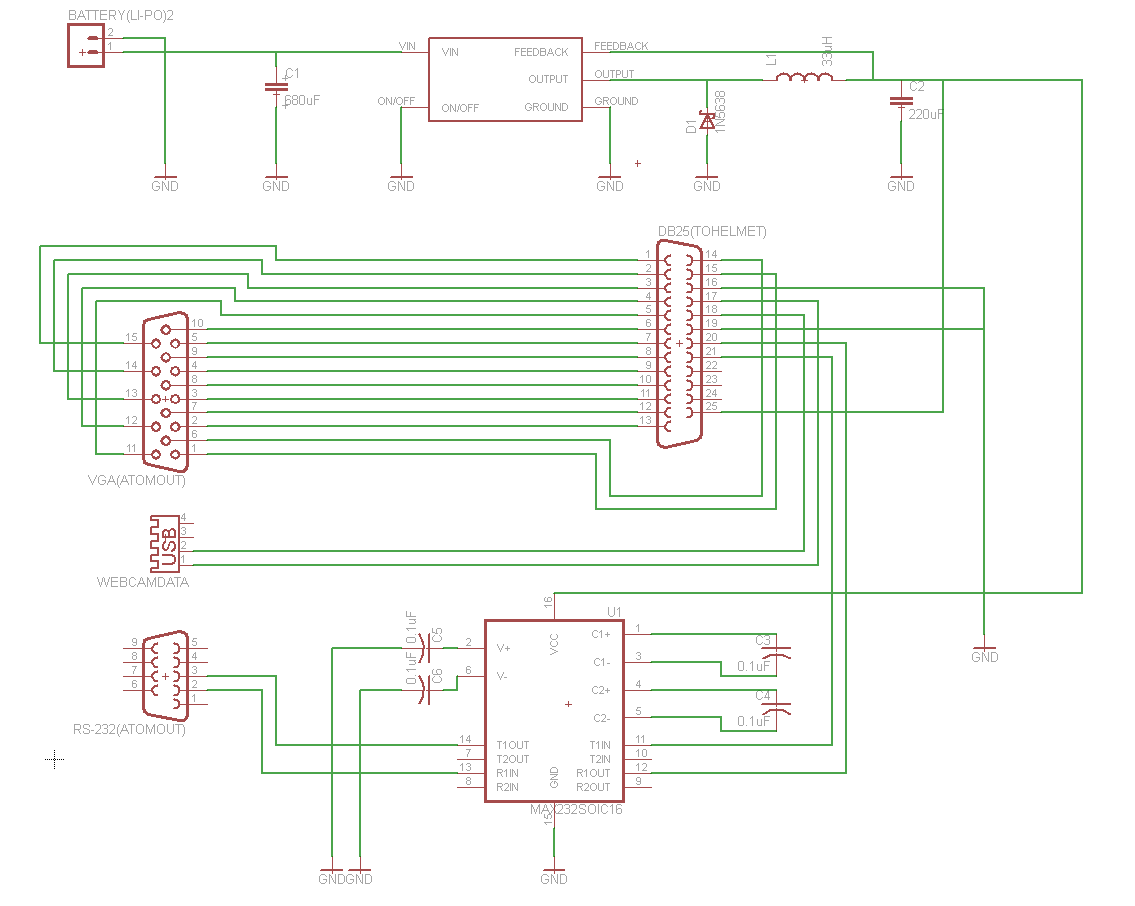 Microcontroller PCB (On-helmet)
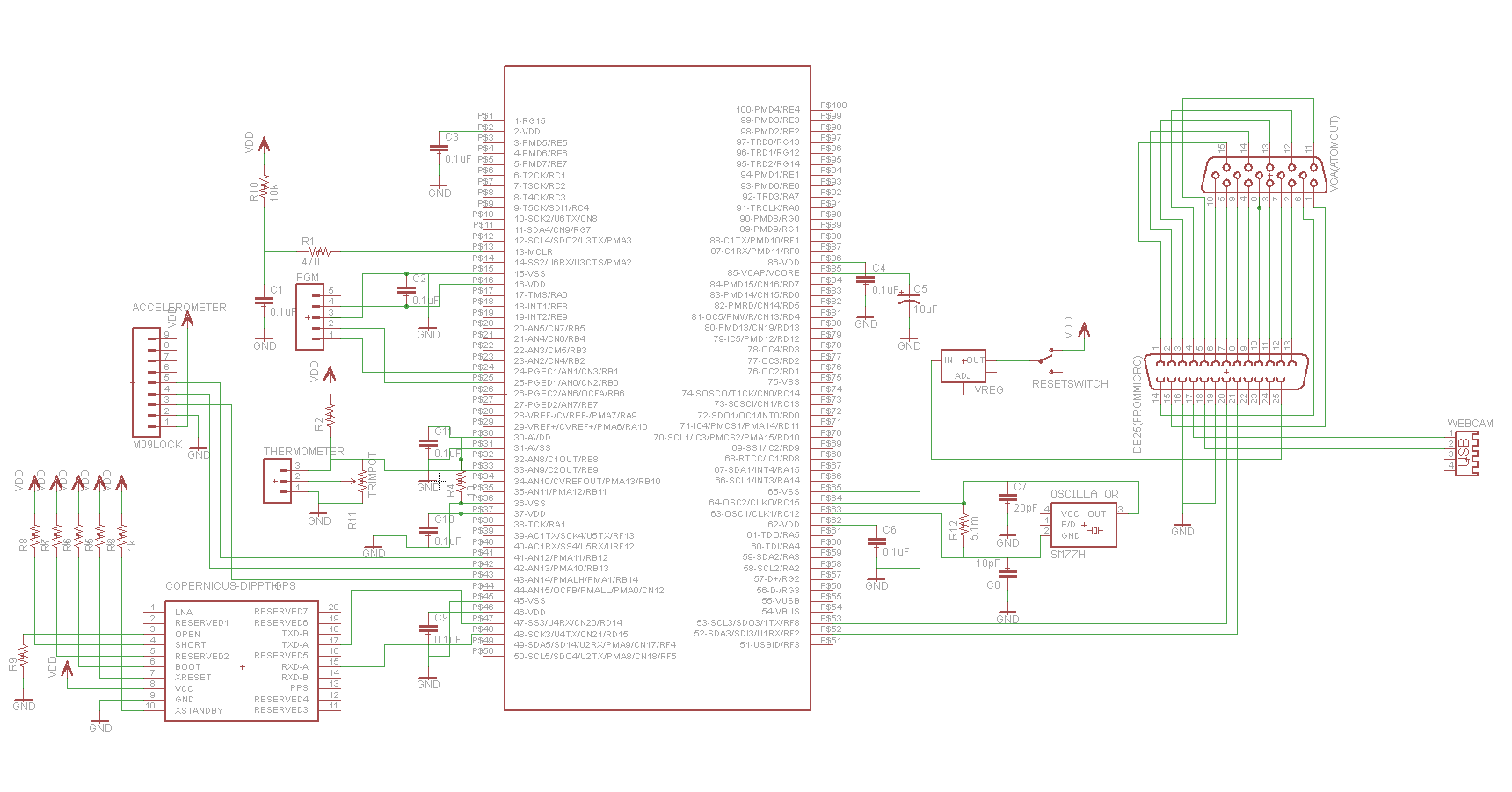 Microcontroller PCB (Zoom-in)
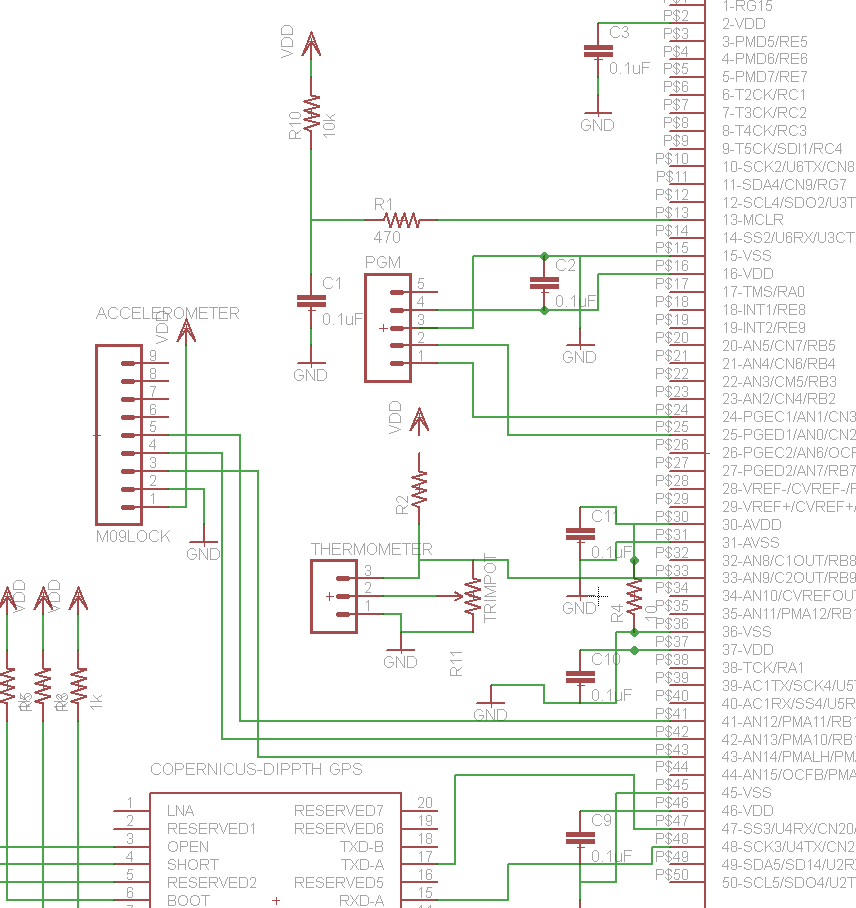 Microcontroller PCB (Zoom-in)
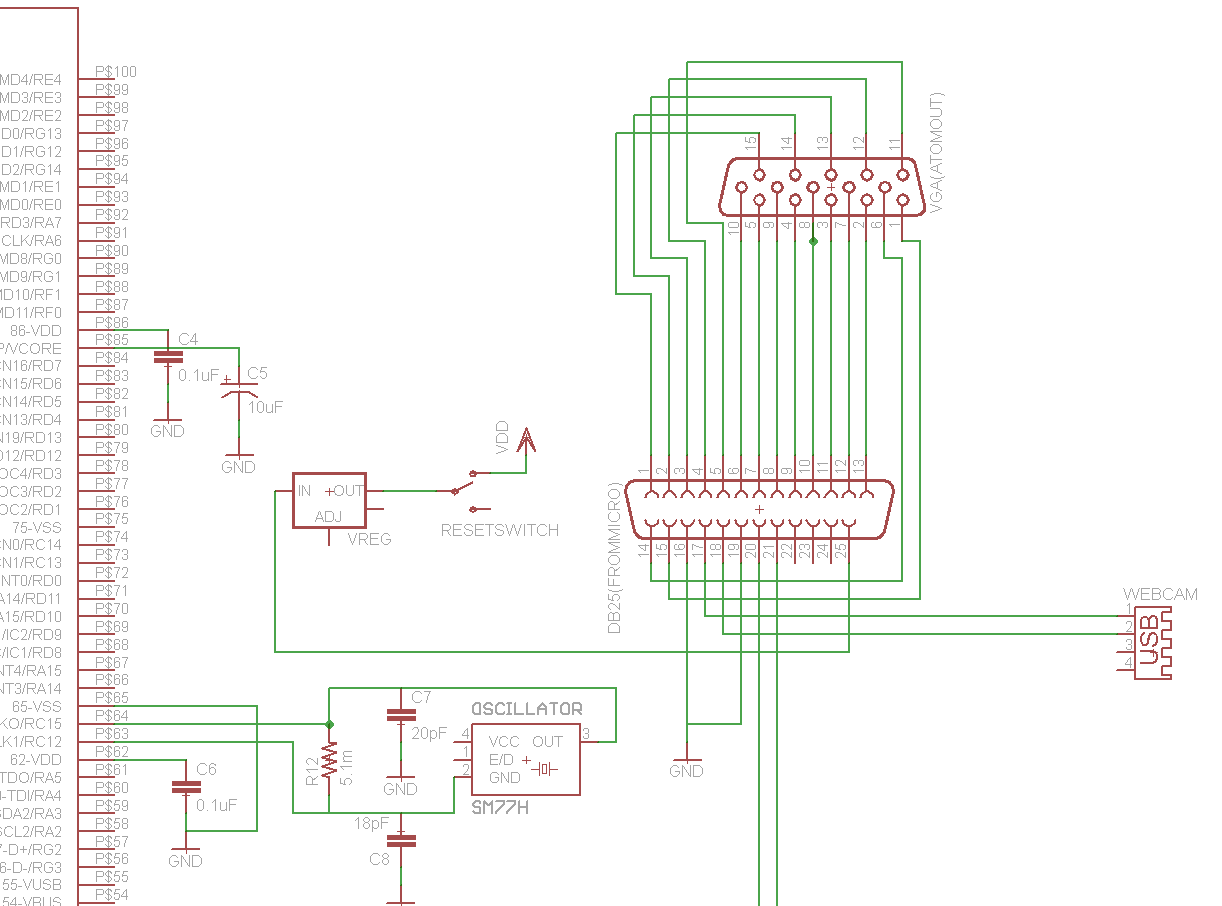